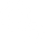 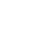 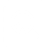 Analytics Warehouse
P.J. Kelly
Data Warehouse vs. Data Lake*
*Tamara Dull, Director of Emerging Technologies, SAS Institute, blog August 28, 2015
Our Analytics approach.
Data Exploration 		
Tools
Metadata

Data Transformation
Tools
Compatibility	

Data Modelling
Data Exploration – Previous
There are limitations to how much data we could store in our existing SAS environment given it sits on a single server.
Data context is solely determined from the library and dataset name.
Additional  datasets require discovery and lead time to determine suitability, extract it from the source system and ship it across manually.
Data Exploration
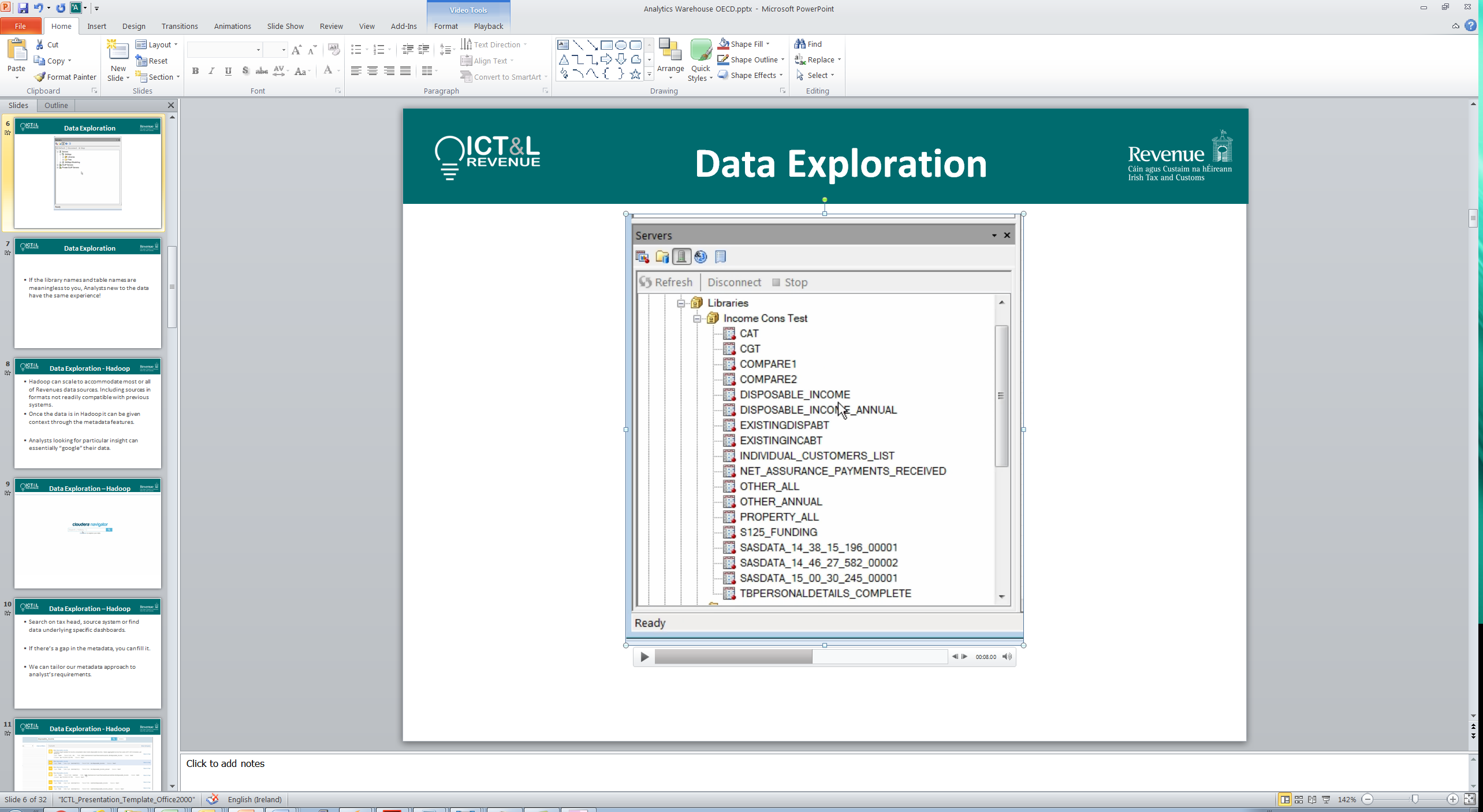 Data Exploration
If the library names and table names are meaningless to you, Analysts new to the data have the same experience!
Data Exploration - Hadoop
Hadoop can scale to accommodate most or all of Revenues data sources. Including sources in formats not readily compatible with previous systems.
Once the data is in Hadoop it can be given context through the metadata features. 

Analysts looking for particular insight can essentially “google” their data.
Data Exploration – Hadoop
Data Exploration – Hadoop
Search on tax head, source system or find data underlying specific dashboards. 

If there’s a gap in the metadata, you can fill it. 

We can tailor our metadata approach to analyst’s requirements.
Data Exploration - Hadoop
Data Exp. – Workflow - Hadoop
Do you know if the data is already in Hadoop?
Do you know where?
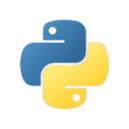 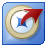 Analysts
Analytics
Concept
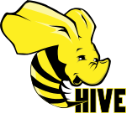 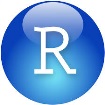 ATS
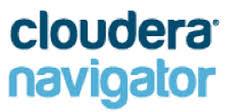 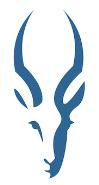 Analysts
ATS
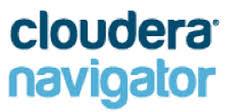 If navigator is populated your search ends there. 

If not, at multiple stages in the process the insight captured can 
be added to the metadata stores and shortens the search for any
future analysts.
Data Transformation
The data exists in a raw or unprocessed state. 

The total data that’s needed is spread across multiple tables, source systems etc. 

It needs to be joined, filtered and cleaned up.
Data Transformation - SAS E.Guide
Excellent for building ad-hoc processes to explore how best to transform data for a particular use. 
Extensive existing experience within Revenue and a relatively low learning curve for data analysts. 
Transformations have to be recreated from scratch to be “productionised”. 
It’s an analyst tool.
Data Transformations - Hadoop
Suitable for ad-hoc queries and building production end to end Extraction, Transformation and Loading (ETL) processes. 
Multiple toolsets and code types to choose from. 
Any transformations are immediately accessible in E.Guide through an official SAS/Access Hadoop connector. 
It’s an Analyst and Developer tool.
Data Transformation - Hadoop
Data Transformation - Hadoop
Hadoop isn’t a single toolset. 

You can read and write to the same datasets using a number of different methods including SAS Enterprise Guide. 

Two analysts can collaborate on the same data – one using native code in Hadoop , one using the drag and drop interface on SAS.
Data Transformation
A great deal of work is done processing raw data into states usable by reports and models. 

This processing can obfuscate the origin and true meaning of data and make it difficult to reuse.

Only project documentation, speaking to the original developer or unravelling the live build process exist as options currently.
Data Lineage
Any development done within the Analytics Warehouse will have full Data Lineage Tracking

While complex it tracks every stage of transformation and maintains a full picture of where the data has come from.
Data Lineage
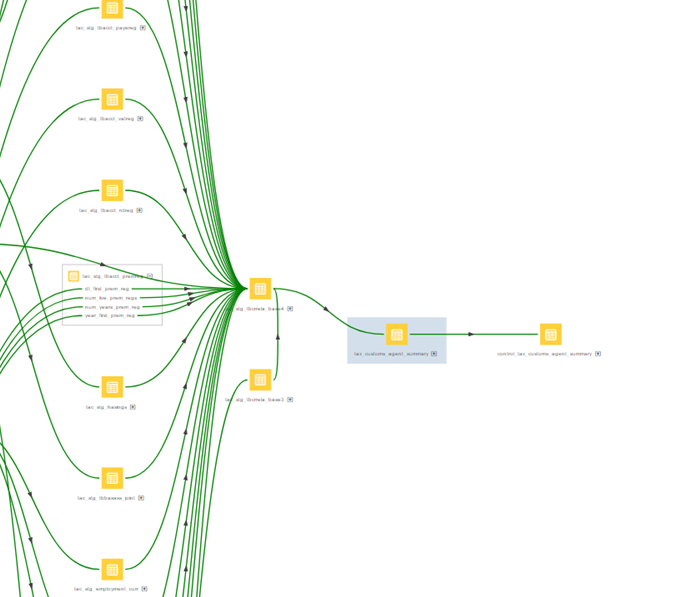 Data Lineage
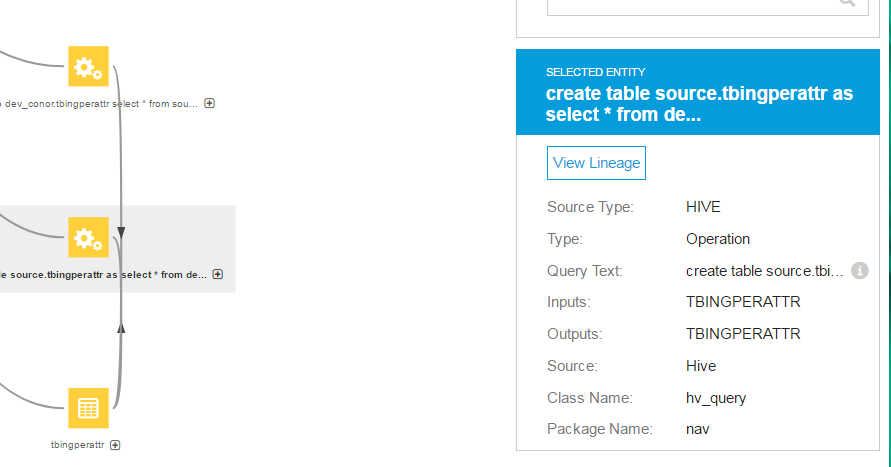 ETL and Analytics
There can be no Analytics without ETL.

Presenting the data in a processed, model ready format, with rich metadata and the ability to track every dataset through every transformation frees the Analysts up for the highly skilled process of creating the end product.
ETL and Analytics
ETL engineers within ICT&L focus on building industrialised, metadata rich data assets with a long term focus. 

Analysts focus on using these assets to their full potential with no technological restrictions.
Adv. Analytics - Toolsets
Hadoop is constantly evolving with the field. 

A multitude of open source tools currently released or being developed can be seamlessly added with zero compatibility issues. 

All of these tools can read from and write to the same datasets. Allowing collaboration between different analysts using different toolsets.
Thank you